Математическое кафе
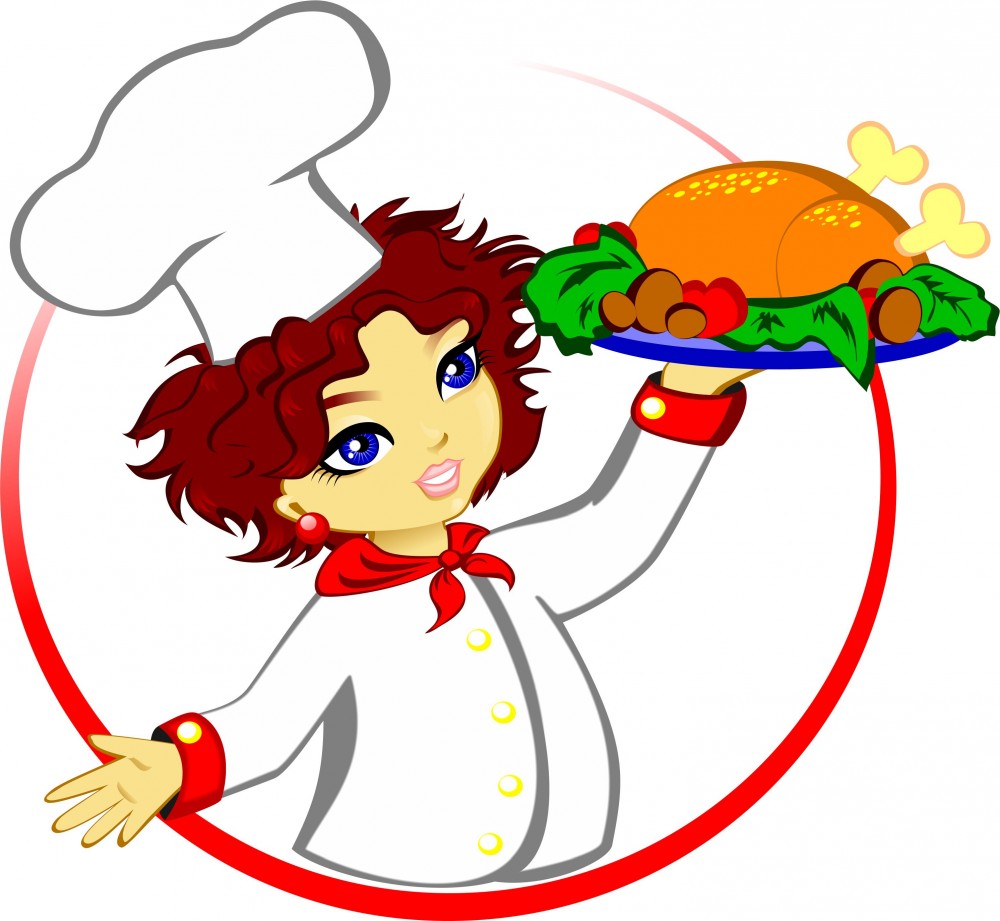 «Учиться можно только весело …
Чтобы переваривать знания, 
надо поглощать их с аппетитом»
                     (Анатоль Франс)
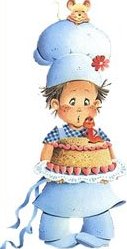 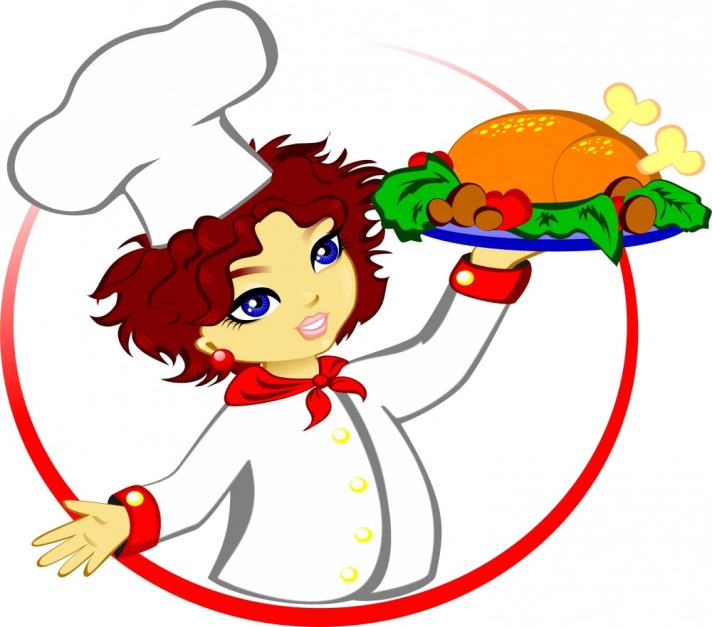 Меню
Салат «Ералаш»
2. Математическая уха
3. Пельмешки «Без спешки» с начинкой из смекалок с острыми приправами  из внимания и мышления
4. Пирог «шарлотка»
5. Компот с загадками
Салат
«математический ералаш»
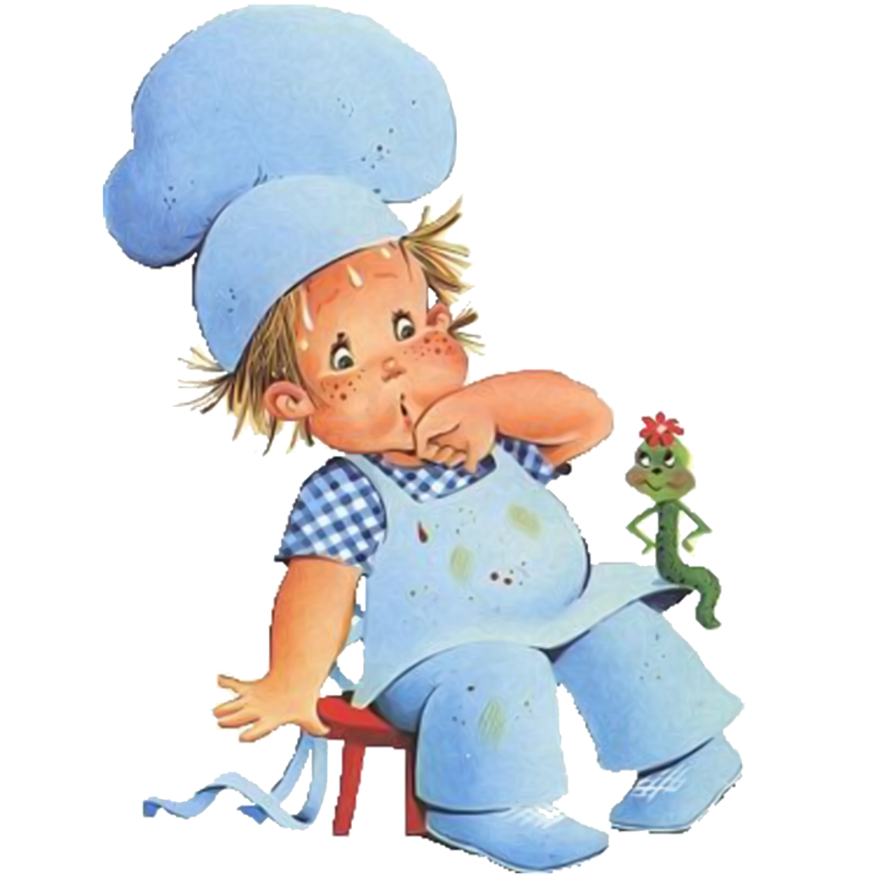 Вопросы команде «8а»
6. Как называется прямоугольник 
у которого все стороны равны?
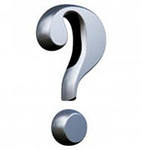 5. Назовите единицу измерения углов?
4. Как называется сумма длин сторон многоугольника?
1.Какая геометрическая фигура
 используется для наказания детей?
3. Как называется треугольник,  у 
которого две стороны равны?
8. Что тяжелее пуд железа или пуд пуха?
7. Как называется угол , если он меньше прямого?
2. Как называется результат действия
 сложения?
Вопросы команде «8б»
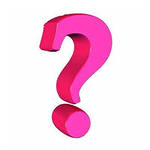 8. Как называется результат деления?
4.  Сумма всех углов треугольника равна?
Что есть общего у слова,
растения и уравнения?
7. Петух, стоя на одной ноге весит 
4 кг.Сколько весит петух, стоя на двух ногах?
5.Первый месяц осени?
6. Как называется самая большая сторона прямоугольного треугольника?
3. Как называется треугольник,  
у которого все стороны равны?
2. Как называется результат вычитания?
«Математическая уха»
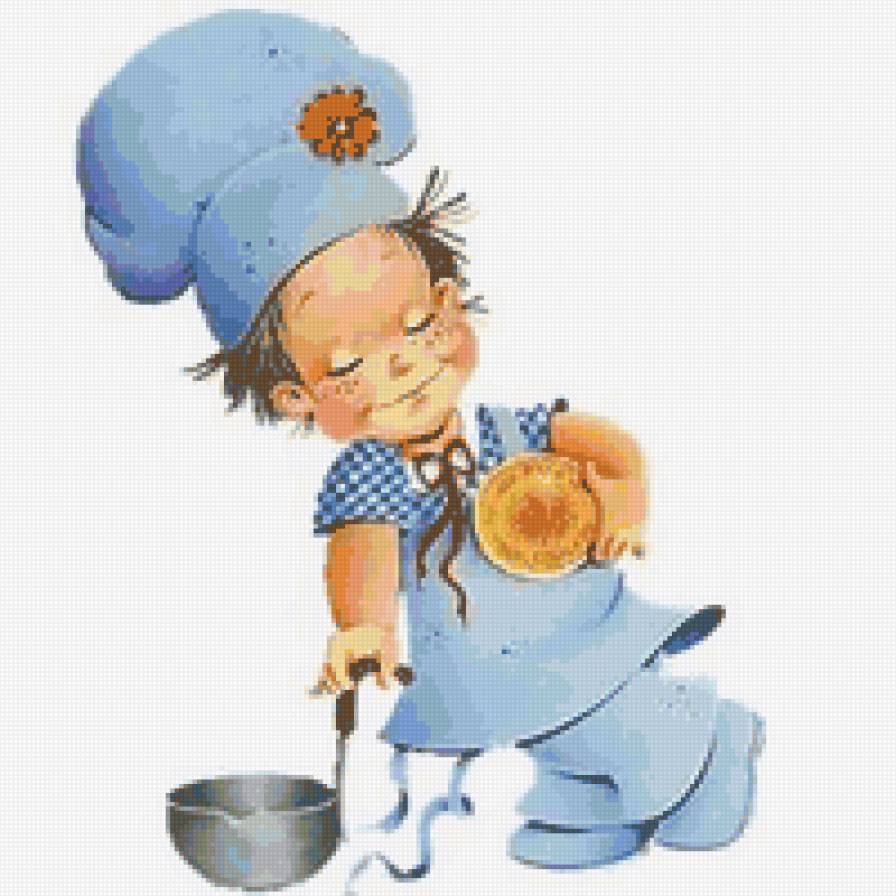 Пельмешки
«Без спешки»
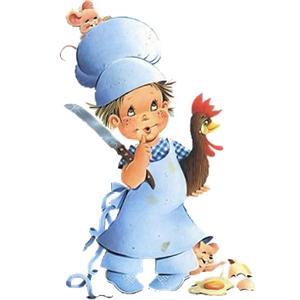 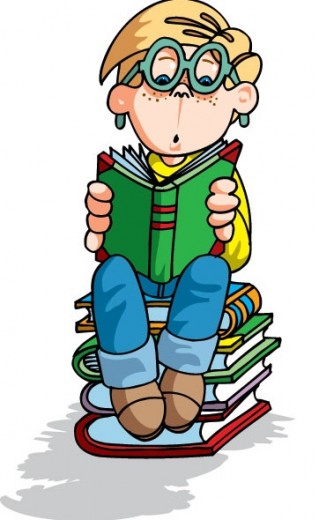 5+1=6
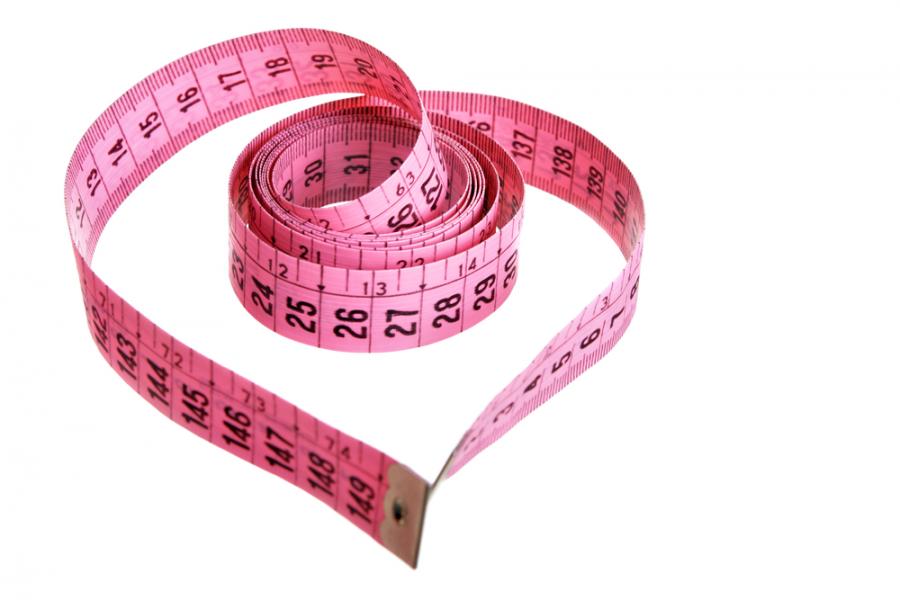 дециметр
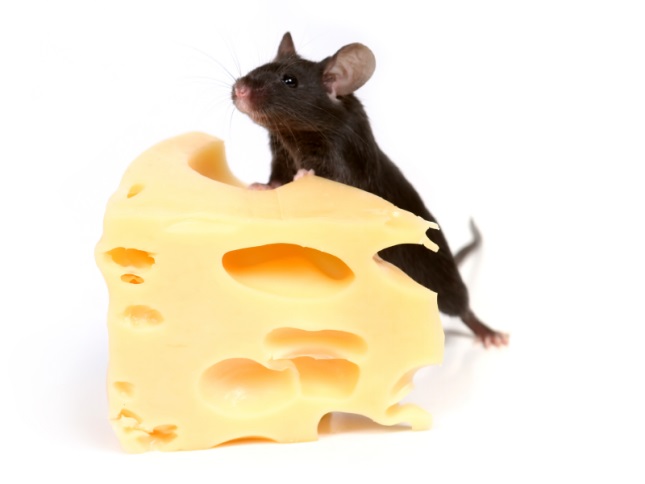 3+2=5
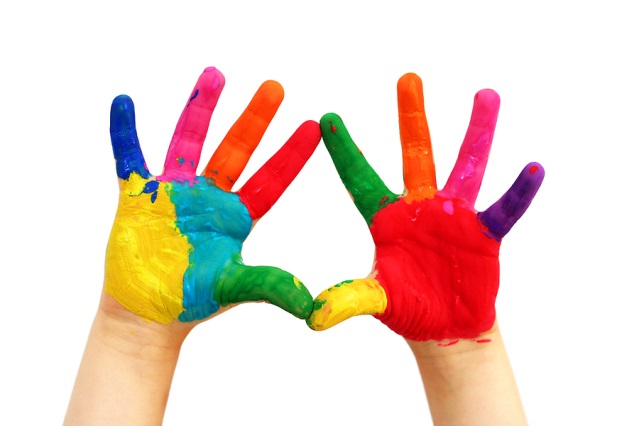 50
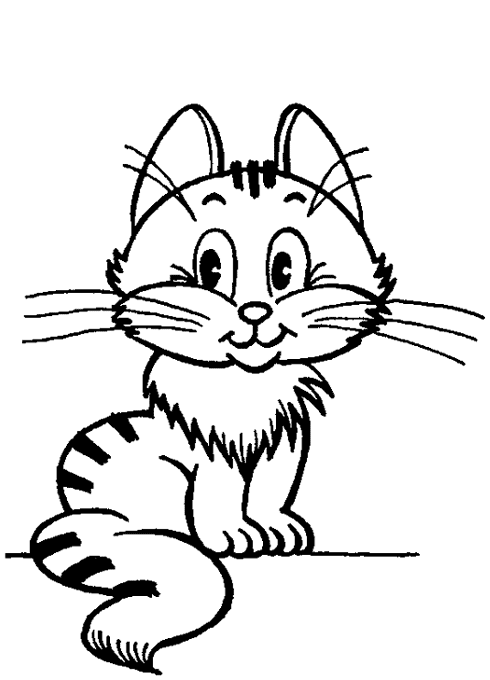 4
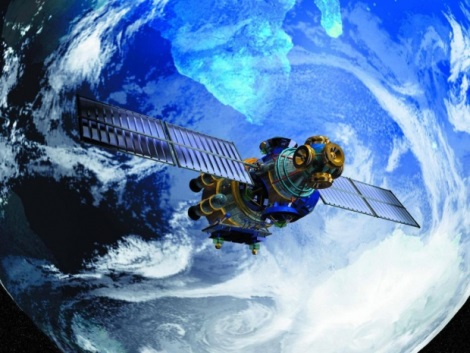 1ч40мин = 100мин
-5
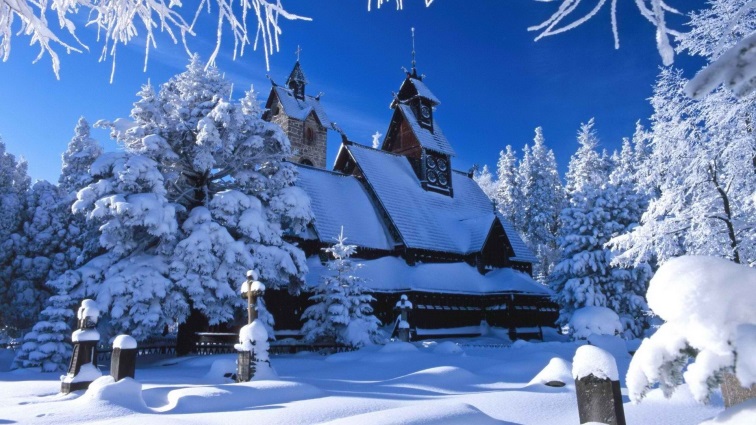 январь
Пирог
«скороспелка»
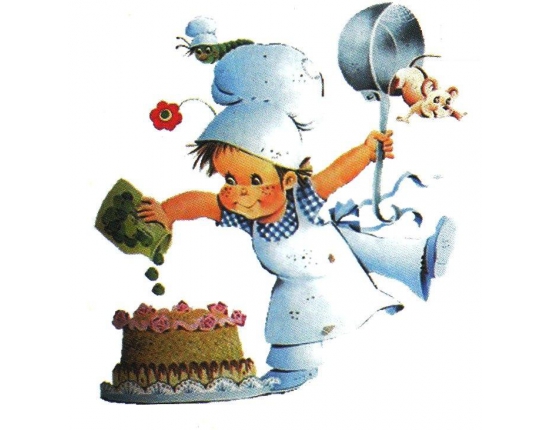 Баба –Яга утверждает, что Змей Горыныч не пролетит 1000 км без дозаправки. Кощей Бессмертный поспорил с ней на бочку кваса, что пролетит. Змей Горыныч пролетел 4 часа со скоростью 247км/ч и совершил  вынужденную посадку для дозаправки. Проспорила Баба Яга или нет?
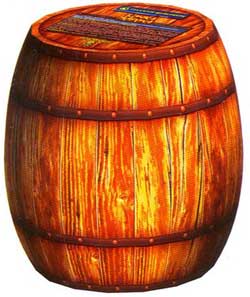 Змей Горыныч не пролетит 1000 км без дозаправки. Он пролетел
247* 4= 988(км)
1000:4 =250км/ч
Не ПРОСПОРИЛА
2.Кощей Бессмертный, Баба Яга и Змей Горыныч выпили сорокаведерную бочку пепси-колы. Кощей выпил - 6 ведер, Баба-Яга - 4, остальное  честно разделил между собой  трехголовый Змей Горыныч.
Поскольку ведер пепси-колы досталось каждой голове?
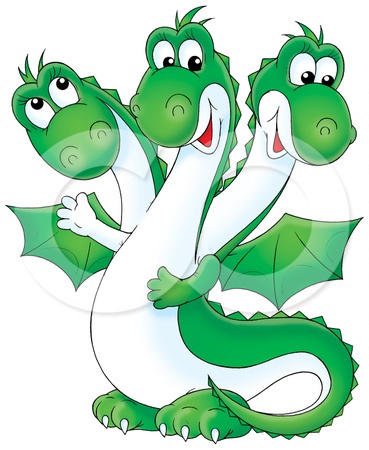 По 10 ведер
3. Назовите фигуру, которая получена из трех точек, не лежащих на одной прямой, и трех отрезков, попарно соединяющие эти точки?
треугольник
4. Что больше    7² или 49 ?
равны
5. Определить вид треугольника, 
если его стороны равны 3, 4, 5.
прямоугольный 
              5² = 3²+4²
6
6. Сколько будет 2+2∙2=
Компот
из загадок
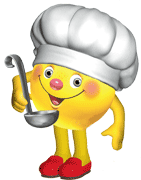 №1
Загадка  команде «8а»
Сурок - сорок
Загадка  команде «8б»
Катет - катер
№2
Загадка  команде «8а»
Шерсть - шесть
Загадка  команде «8б»
Семь - семья
№3
Загадка команде «8а»
Стол  - сто
Загадка команде «8б»
Круг  - друг
Желаем к математике
Всем прилагать старанье.
Всего вам доброго друзья
и   хорошего вам настроения!
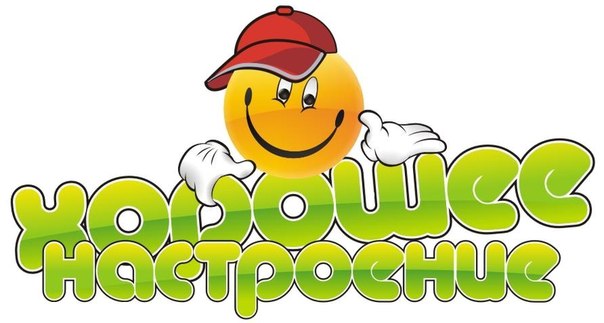 Источники:
Занимательная математика  Я.И Перельмана
Веселая занимательная математика
http://zanimatika.narod.ru/Book8_1.htm
http://www.nachalka.uz/publications/202_zanimatelnaya_matematika.html
http://go.mail.ru/search_images?rch=e&type=all&is=0&q=смайлики+для+одноклассников&us=8&usln=4#w=400&h=334&s=144699&pic=http%3A%2F%2Fsmileset.ru%2Fimage%2Fsmailiki3.jpg&page=http%3A%2F%2Fsmileset.ru%2Findex.php%3Fa%3Dne
http://olpictures.ru/vesyolyie-povaryata-kartinki-rasskrazki.html